Helpíkův pohár
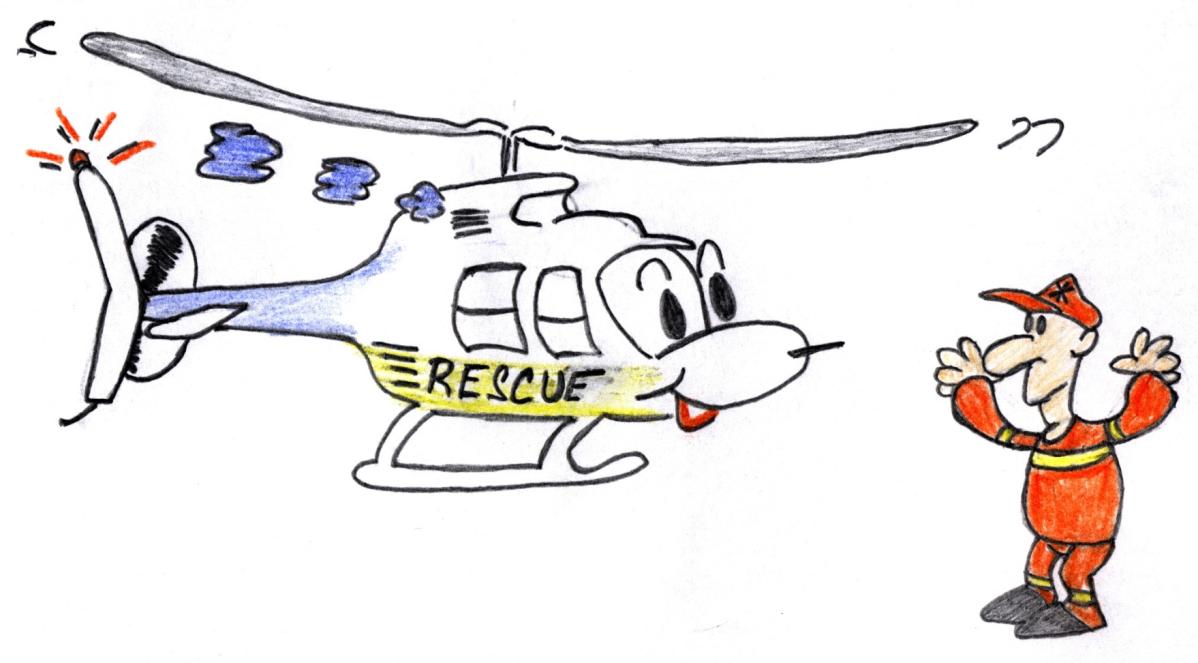 První pomoc zpracována podle ERC Guidelines 2010
Helpíkův pohár
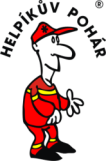 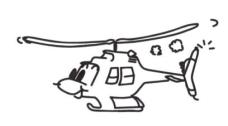 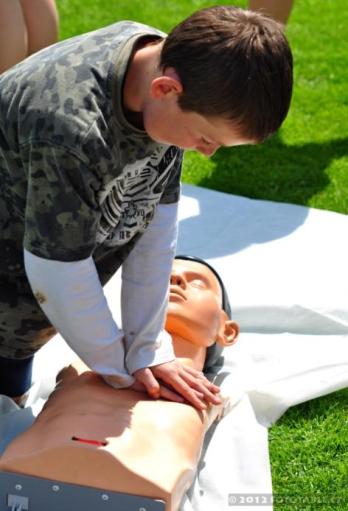 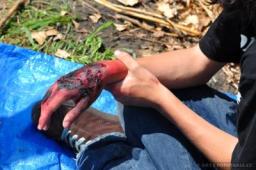 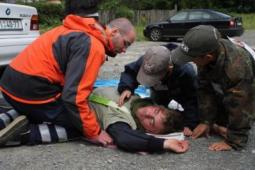 www.helpik.cz
Dobře si pamatujte!!
K pacientovy  přistupujeme vždy opatrně.
Používáme ochranné pomůcky.
Naše bezpečnost je vždy na prvním místě!
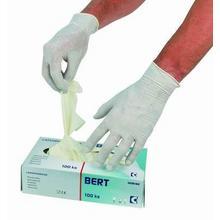 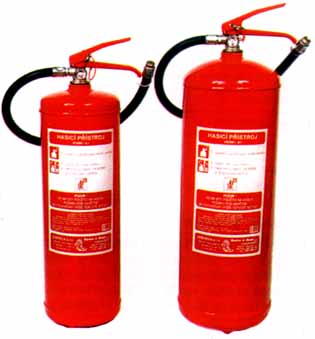 Cíle první pomoci
Zachránit život postiženému

 Zabránit zhoršování jeho stavu

 Zajistit odborné ošetření
Kvalita poskytnuté pomoci závisí na znalostech a vybavení zachránce
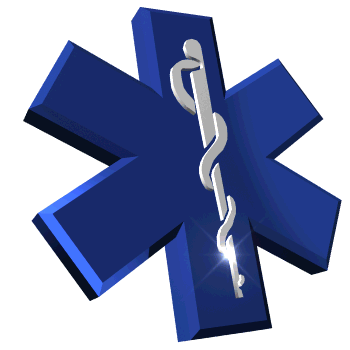 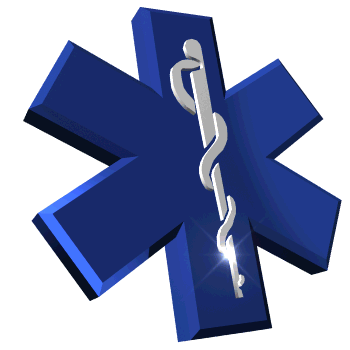 Tísňové linky
150
155
156
158
112
Hasiči							
Záchranná služba					
Městská policie					
Policie ČR						
Mezinárodní tísňové číslo
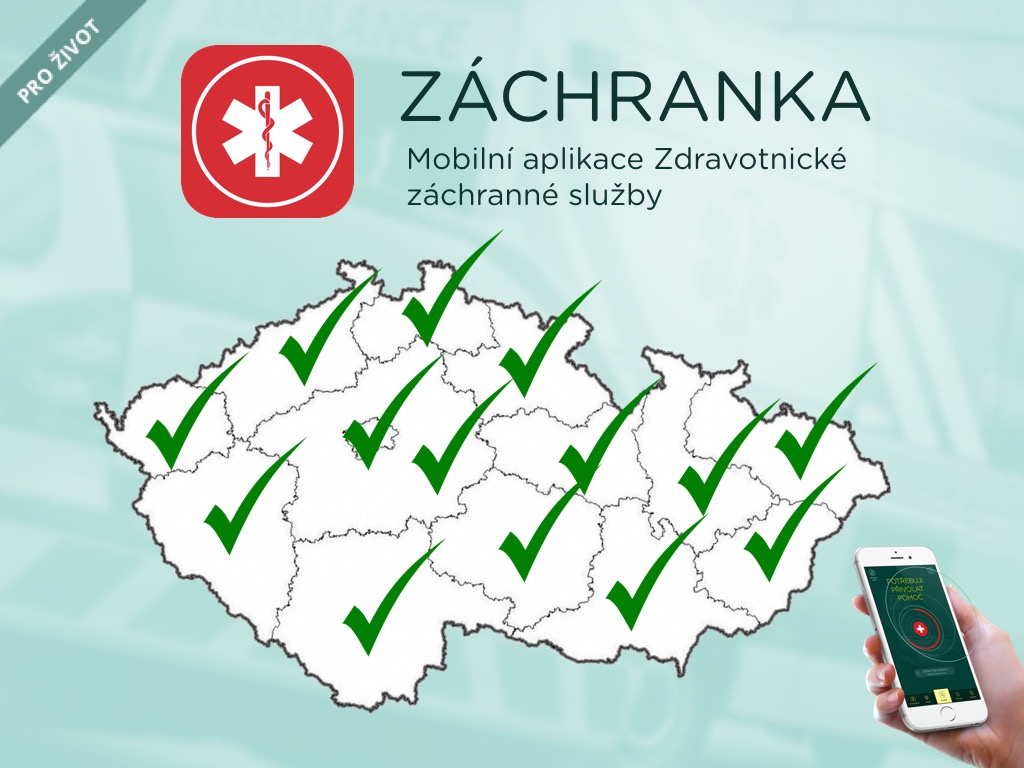 Zavolejte nebo nechte zavolat záchrannou službu !
Nezapomeňte se představit 

Proč voláte?- stručně vysvětlete co se přihodilo

Odpovídejte na dotazy dispečerky !!!
Kde se to stalo - adresa
Co se komu stalo, případně kolik je zraněných
Telefonní číslo na kterém budete k zastižení

Nepokládejte telefon jako první !!!

Poslouchejte rady dispečera.
Nejprve zkontrolujte vědomí
Zatřeste rameny postiženého a 
hlasitě se zeptejte
„Jste v pořádku?“

Pokud nereaguje, udělejte
bolestivý podnět
Třeba štípnutím do tváře.
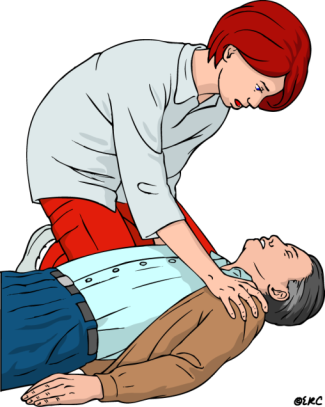 Reaguje ?
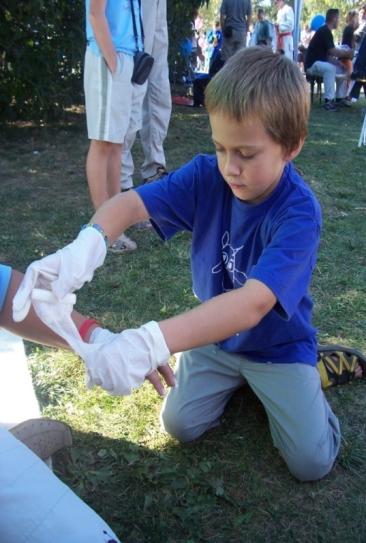 To je dobře, ale stejně volejte o pomoc.
Snažte se dotyčného uklidnit.
Zeptejte se co se mu stalo a nebo zda ho něco bolí.
Pátrejte po masivním krvácení a případně jej zastavte.
Ošetřete drobná zranění.

Do příjezdu záchranné služby nikam neodcházejte !!
Nereaguje ? Neodpovídá ?
Zavolejte si někoho na pomoc!

Je dobré, když vám v takovém případě bude někdo pomáhat.
Pak zjistěte zda dýchá
zakloňte mu hlavu - zprůchodníte dýchací cesty
přiložením tváře před ústa zjistěte, zda normálně dýchá POZOR – abnormální dýchání = srdeční zástava
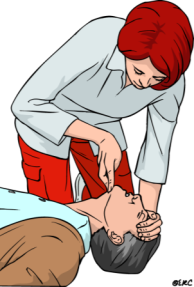 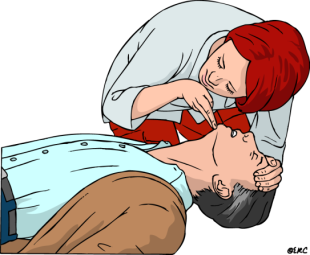 Abnormální dýchání
Vyskytuje se krátce po vzniku srdeční zástavy
Je popisováno jako oslabené, namáhavé, chrčivé nebo lapavé dýchání („jako kapr“)
Lapavé dýchání je příznakem srdeční zástavy!
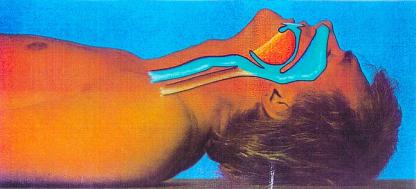 … a co když dýchá a je v bezvědomí?
zavolejte záchranou službu !!
do příjezdu ZZS udržujte volné dýchací cesty (záklonem hlavy) a hlídejte zda dýchá 
pokud musíte od pacienta odejít, ulož ho do zotavovací polohy
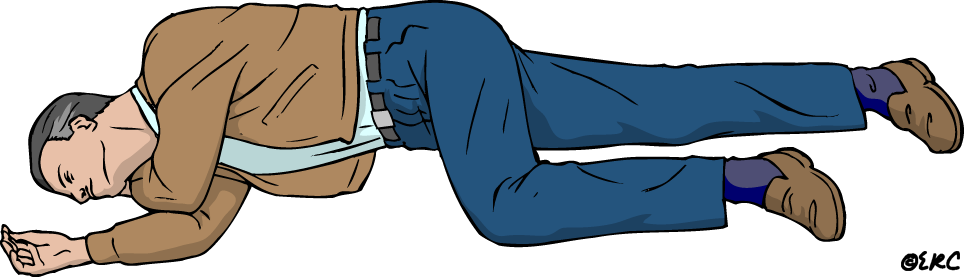 Zotavovací poloha
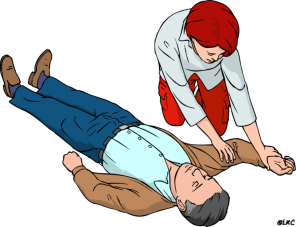 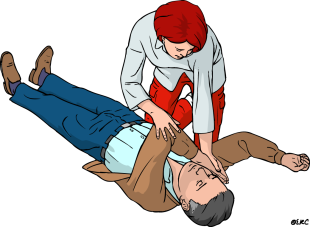 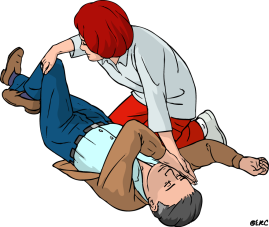 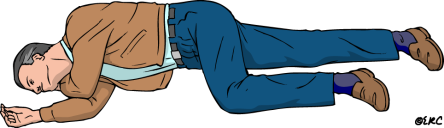 Pokud nedýchá musíte …
volat 155 a začít
stlačovat hrudník
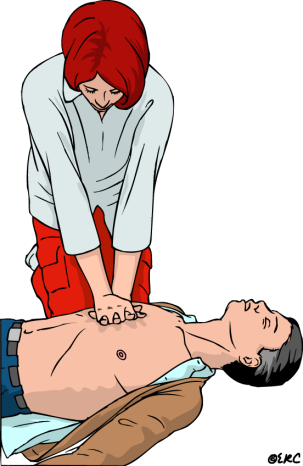 5-6 cm rozsah
povolit
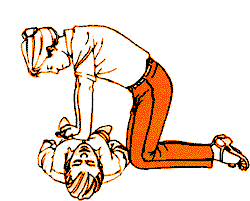 stlačit
osa pohybu
Jak správně stlačovat hrudník?
pacient musí ležet na tvrdé podložce
stlačujte uprostřed hrudníku 
(místo kde se kříží spojnice bradavek a hrudní kost)
do hloubky minimálně 5 - 6 cm
frekvencí 100 – 120 stlačení za minutu
mějte natažené horní končetiny
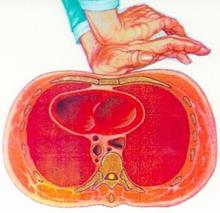 … a kdy můžete  přestat ?
když si převezme pacienta záchranka
když pacient začne normálně dýchat nebo se začne bránit


V ostatních případech nepřestávejte a
po dvou minutách se vystřídejte
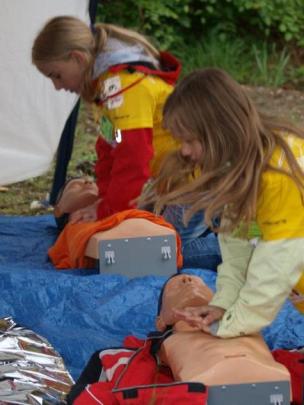 OPAKOVÁNÍ
Opatrně přistupte
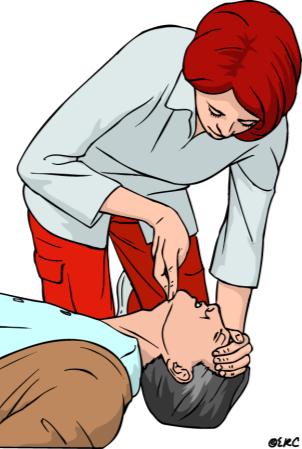 Zkontrolujte vědomí
Volejte o pomoc
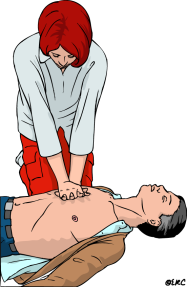 Zprůchodněte DC
Zkontrolujte dýchání
Volejte linku 155
Stlačujte hrudník
Krvácení
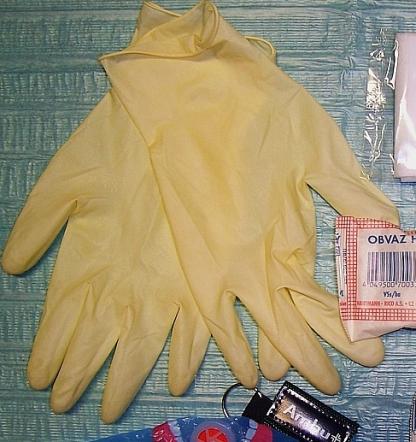 Při každém ošetřování používejte ochranné pomůcky, u
krvácení obzvlášť!!
Nejlepší jsou latexové rukavice.
Druhy krvácení
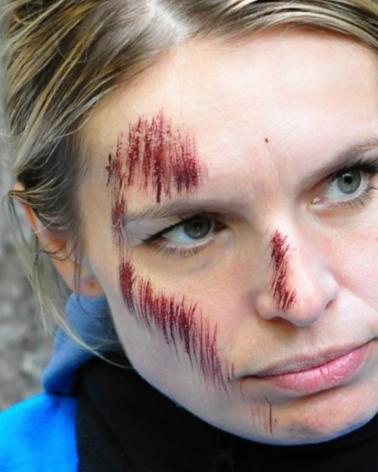 Masivní krvácení
žilní, tepenné
Povrchové krvácení
vlásečnicové
Povrchové krvácení
opláchněte ránu  pod proudem studené vody
vyčistěte ránu vhodnou desinfekcí
přelepte ji náplastí nebo ovažte obvazem
na velké odřeniny nepřikládejte obyčejný obvaz – mohl by se přilepit
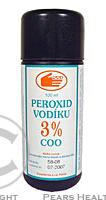 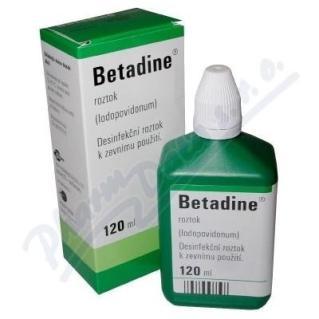 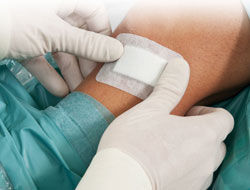 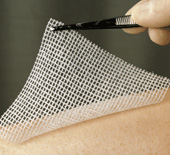 Masivní krvácení
Žilní
tmavě červená krev volně vytékající
Tepenné
jasně červená krev pulsově vystřikující
nebezpečí rychlého vykrvácení
První pomoc:
co nejrychleji zastavte krvácení!
… a jak krvácení zastavím ?
stlačením rány

přiložením tlakového obvazu

stlačením tlakového bodu
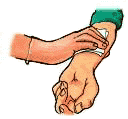 Tlakový obvaz
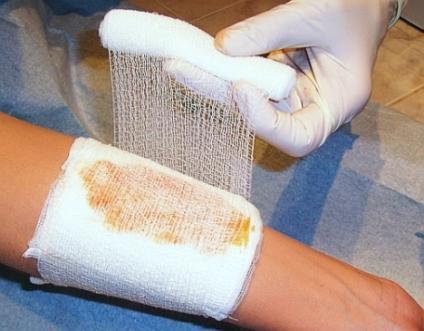 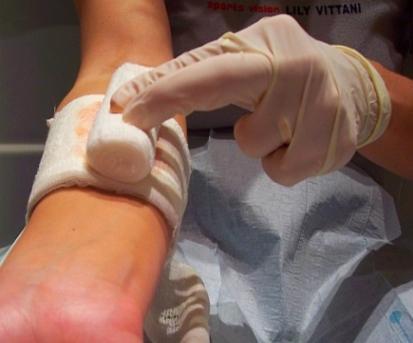 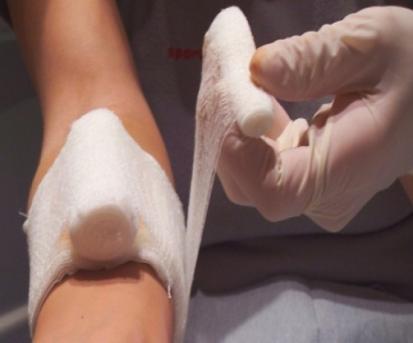 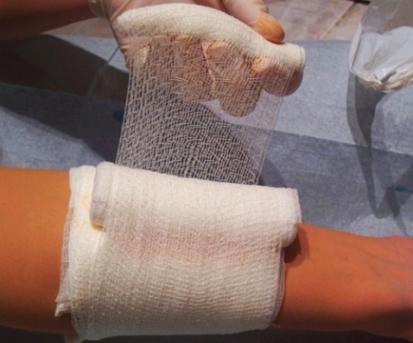 Nejdůležitější a  neodkladné úkony první pomoci
zastavte masivní krvácení

uvolněte dýchací cesty

pokud nedýchá začněte stlačovat hrudník

nezapomeňte aktivovat záchrannou službu
na lince 155
Děkuji za pozornost
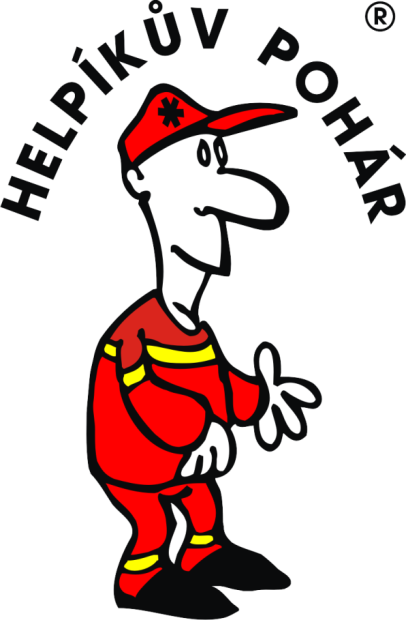 … a hurá na test